REDES DE COMPUTADORESO NÍVEL REDE(Parte 4)
Nota prévia
A estrutura da apresentação é semelhante à do Cap. 1 do livro base de suporte à disciplina e utiliza algumas das figuras, textos e outros materiais desse mesmo livro

James F. Kurose and Keith W. Ross, 
"Computer Networking - A Top-Down Approach“, 
Pearson-Addison Wesley Longman, Inc., 5th Edition, 2010
2
Organização do capítulo
O papel do nível rede
Breve introdução aos níveis data-link e físico
Algoritmos de encaminhamento
Endereçamento IP
O nível rede na Internet - O protocolo IP
Onde estudar
O papel do nível rede – Cap. 4, secções 4.1 e 4.2
Breve introdução aos canais “Ethernet” – Cap. 5 – secções 5.1, 5.2.1, 5.4, 5.5.1 e 5.5.3
Algoritmos de encaminhamento – Cap. 4, secção 4.5 e Cap. 5 secções 5.61 e 5.62
Endereçamento IP – Cap. 4, secção 4.4
O nível rede na Internet - O protocolo IP - Cap. 4, secção 4.4
O Protocolo IP
0
4
8
16
19
24
31
VERS
COMP.
TIPO SERVIÇO
COMPRIMENTO TOTAL
IDENTIFICAÇÃO
FLAGS
OFFSET(Fragmentação)
TTL
PROTOCOLO
CHECKSUM
Endereço IP origem
Endereço IP destino
OPÇÕES
PADDING
DADOS ......
............
Datagrama IP
RFC 791 de Setembro de 1981 (update do RFC 790 Jan 80)
Significado de alguns campos
Versão - vamos na versão 4, com a 6 cada vez mais presente

COMP - Comprimento do cabeçalho (em palavras de 32 bits)

O tipo de serviço (só mais recentemente começa a ser usado de forma completa)

O comprimento total é em bytes (datagrama máximo = 64 Kbytes)

TTL - Time to live (segurança contra erros de encaminhamento)

PROTOCOLO - Suporta a desmultiplexagem por protocolos

CHECKSUM – Protecção contra pacotes corrompidos

Opções: “source routing”, “record routing”, .....
routing algorithm
Endereço
Output link
0100
0101
0111
1001
3
2
2
1
Endereço de destino no cabeçalho
1
0111
2
3
Data plane e Control plane
Encaminhamento ou Routing
Cada computador ou router tem que possuir tabelas de encaminhamento ou de routing

As tabelas de encaminhamento relacionam prefixos de rede IP destino com interfaces ou endereços IP de routers

Quando se faz encaminhamento, só entra em jogo o prefixo IP, não o endereço completo
Encaminhamento directo
Ocorre quando um endereço IP do host e o endereço  IP destino, estão na mesma subnet, isto é, no mesmo canal ou na mesma rede switched e têm portanto o mesmo prefixo.

Os pacotes IP vão directamente da origem ao destino por essa via pois o router ou host tem uma interface nessa subnet

A tabela contém a interface que dá acesso à subnet e o pacote é enviado para a interface destino usando o ARP para conhecer o seu endereço ao nível canal (MAC address)
Tabela de encaminhamento
Acessível num computador através dos comandos: 
	
netstat -r  ou   route     por exemplo
Encaminhamento indirecto
Ocorre quando o prefixo do endereço IP de destino não corresponde a nenhuma subnet a que o host ou o router estão directamente ligados, logo nenhum prefixo IP directo (local) corresponde ao do pacote

A única forma de encaminhar os pacotes é entregá-los a um outro router:
O endereço IP do próximo router ( next hop ) tem de ser conhecido.
O pacote é encaminhado para esse router de acordo com a tabela de routing.
Tabela de encaminhamento
Acessível num computador através dos comandos: 
	
netstat -r  ou   route     por exemplo
Encaminhamento por defeito
O encaminhamento por defeito é uma forma especial de encaminhamento indirecto que corresponde ao router que, na ausência de informação mais específica, pode encaminhar o pacote até ao destino final.

Na verdade é uma espécie de “otherwise” na cadeia de decisão, se não sabe que fazer, mande para aqui.

Todos os hosts numa rede local usam geralmente encaminhamento por defeito para o router que liga a rede local ao exterior.
Tabela de encaminhamento
Acessível num computador através dos comandos: 
	
netstat -r  ou   route     por exemplo
Tratamento de um pacote
O pacote
é para
“mim” ?
Recepção e
Processamento
fico 
com o
pacote
sim
Host local
Não
O pacote
é para um prefixo IP
A que estou ligado ?
Encam. directo
sim
envio
usando
ARP
Destinatário
directamente
acessível
Não
Tenho algum 
encaminhamento
específico ?
sim
Envio
para o
router
Encam. indirecto
Destinatário
remoto
Não
Tenho um 
encaminhamento
por defeito ?
Encam. “default”
Envio para
Router
(default GW)
sim
Host
remoto
Não
Não encaminho: descarte
(possível geração de condição ICMP)
A
B
E
source
IP addr
misc
fields
dest
IP addr
data
Exemplo
Datagrama IP:
Dest. Net.    next router    Hops
223.1.1      eth0                0
223.1.2      223.1.1.4        1
223.1.3      223.1.1.4        1
223.1.1.1
223.1.2.1
223.1.1.2
223.1.2.9
223.1.1.4
223.1.2.2
223.1.3.27
223.1.1.3
223.1.3.2
223.1.3.1
A
B
E
Encaminhamento directo
Datagrama IP:
Dest. Net.    next router    Hops
misc
fields
223.1.1      eth0                0
data
223.1.1.1
223.1.1.3
223.1.2      223.1.1.4        1
223.1.3      223.1.1.4        1
Datagrama com origem em A destinado a B:
Extrair o prefixo: 223.1.1, isto é, localiza uma entrada que faz matching
B está no mesmo prefixo
O nível data-link envia directamente o datagrama de A para B
223.1.1.1
223.1.2.1
223.1.1.2
223.1.2.9
223.1.1.4
223.1.2.2
223.1.3.27
223.1.1.3
223.1.3.2
223.1.3.1
A
B
E
Encaminhamento indirecto
Dest. Net.    next router    Hops
misc
fields
data
223.1.1.1
223.1.2.2
223.1.1      eth0                0
Datagrama com origem em A e destinado a E:
Extrair prefixo de rede – 223.1.2
Está noutra rede - indirecto
A tabela de routing diz para enviar via 223.1.1.4 

O nível data-link sabe enviar para o endereço do router visto que o mesmo está na mesma rede de A
O datagrama chega ao router e o processo de encaminhamento continua
223.1.2      223.1.1.4        1
223.1.3      223.1.1.4        1
223.1.1.1
223.1.2.1
223.1.1.2
223.1.2.9
223.1.1.4
223.1.2.2
223.1.3.27
223.1.1.3
223.1.3.2
223.1.3.1
A
B
E
Continuação
misc
fields
Dest. Net.    next router    Nhops
data
223.1.1.1
223.1.2.2
223.1.1      eth0                0
223.1.2      223.1.1.4        1
O datagrama chegou a 223.1.1.4 com destino a 223.1.2.3
Extrair o prefixo
Está numa rede directamente acessível via a interface 223.1.2.9 
O nível data-link dessa interface sabe como enviar directamente para o destino: 223.1.2.9 
O datagrama chega ao destino - 223.1.2.2 por encaminhamento directo
223.1.3      223.1.1.4        1
223.1.1.1
223.1.2.1
223.1.1.2
223.1.2.9
223.1.1.4
223.1.2.2
223.1.3.27
223.1.1.3
223.1.3.2
223.1.3.1
Como fazer “Bootstrap” a um “host”
Configuração manual vs. configuração dinâmica via DHCP
Que servidor DNS local usar ?
Qual o meu endereço IP (endereço de rede, máscara, etc) ?
Como enviar pacotes para destinos remotos (default GW a usar) ?
Como assegurar que os pacotes remotos me chegam ?
???
1.2.3.7
1.2.3.156
host
...
...
host
DNS
host
DNS
host
5.6.7.0/24
1.2.3.0/24
1.2.3.19
router
router
router
ICMP - Internet Control Message Protocol
0
8
16
31
Type
Code
Checksum
ICMP 
Header
Sequence
ID
ICMP
data
data
Utilizado para transmitir informação do nível rede
erros: unreachable host, network, port, protocol, ...
echo request/reply (utilizado pelo ping)
ICMP message: tipo, código e os primeiros 8 bytes do datagrama IP que provocou o envio do ICMP
Exemplos de mensagens ICMP
Type  Code  description
0        0         echo reply (ping)
3        0         dest. network unreachable
3        1         dest host unreachable
3        2         dest protocol unreachable
3        3         dest port unreachable
3        6         dest network unknown
3        7         dest host unknown
4        0         source quench (congestion
                     control - not used)
8        0         echo request (ping)
9        0         route advertisement
10      0         router discovery
11      0         TTL expired
12      0         bad IP header
Traceroute e ICMP
A fonte envia uma sequência de segmentos UDP(*) para o destino:
Primeiro com TTL =1
Segundo com TTL=2, etc.
Número de porta arbitrário*
Quando o enésimo segmento chega ao enésimo router:
O router suprime o segmento
e envia para a origem uma mensagem ICMP (type 11, code 0)
As mensagens têm por endereço IP origem o enésimo router
Quando a mensagem ICMP chega à origem pode-se calcular o RTT
Em cada passo enviam-se 3 segmentos

Terminação
O segmento UDP chega ao destino
O destino envia uma mesnagem ICMP “host unreachable” (type 3, code 3)
Ou o número máximo de testes é alcançado.
*) Portas destino 33434 a 33534  ou   ICMP Type 8 (ex: Windows tracert)
NAT: Network Address Translation
Internet
endereços públicos
internal network
(e.g., home network)
10.0.0/24
10.0.0.1
10.0.0.4
10.0.0.4
10.0.0.2
138.76.29.7
138.76.29.7
10.0.0.3
Todos os datagramas que saem da rede interna têm o mesmo endereço público: 138.76.29.7, mas diferentes números de porta
Os datagramas com origem ou destino nesta rede têm o endereço 10.0.0/24
Estes endereços dizem-se privados
PAT: Port based NAT
Internet
endereços públicos
internal network
(e.g., home network)
10.0.0/24
10.0.0.1
10.0.0.4
10.0.0.4
10.0.0.2
138.76.29.7
138.76.29.7
10.0.0.3
Por cada fluxo de pacotes diferente que atravessa o dispositivo NAT, caracterizado por IPinterno, Portainterna IPexterno, Portaexterna  o dispositivo PAT transforma o cabeçalho no par My IPinterno, My Portainterna IPexterno, Portaexterna.
Quando vem um pacote de resposta  IPexterno, Portaexterna, My IPinterno, My Portainterna transforma-o em IPexterno, Portaexterna, IPinterno, Portainterna
Continuação
Motivação: toda a rede interna só usa um único endereço público
Assim, o número de endereços afectado pelo ISP é menor
A configuração e a alteração da rede interna (privada) não é visível do exterior
Pode-se mudar de ISP sem modificar a configuração da rede interna
A rede interna não é visível no exterior o que constituí uma barreira de segurança suplementar

Mas criam-se dificuldades suplementares a certas aplicações e não é fácil fornecer serviços na Internet pública
Gamas de endereços IPv4 privados
IP versão 6 - IPv6
Motivação inicial: os endereços de 32 bits estão a esgotarem-se.
IPV6 usa endereços de 128 bits (RFC 2373)
Motivações suplementares:
Melhorar tempo de processamento do cabeçalho
Tornar obrigatório o suporte para mobilidade e segurança
Introduzir modificações para facilitar processamento de QoS
Novo endereço “anycast”: encaminhar para o “melhor” de vários servidores replicados – qualquer que seja (RFC 2373, RFC 2526)
Multicasting IPV6: Prefixo 11111111 (ou FF:…..)
Unicasting IPV6: sintaticamente semelhantes a IPV4 unicasting:
SUBNET Prefix de N bits e restantes 128-N bits todos a zero
Lógica flexível de endereçamento
Espaço de endereçamento
2128 endereços = 3.4 x 1038 endereços
340,282,366,920,938,463,463,374,607,431,768,211,456 
5 x 1028  endereços a cada pessoa ( 7 . 109  é a população mundial actual )

Aspectos mais relevantes
O espaço de end. de hosts num endereço IPv6 é 64 bits
Sub redes com 64 bits (o quadrado do tamanho do endereçamento IPV4)
Elevada eficiência no encaminhamento e gestão hierárquica de agregação do encaminhamento
0
4
8
16
19
24
31
VERS
COMP.
TIPO SERVIÇO
COMPRIMENTO TOTAL
IDENTIFICAÇÃO
FLAGS
OFFSET(Fragmentação)
TTL
PROTOCOLO
CHECKSUM
Endereço IP origem
Endereço IP destino
OPÇÕES
PADDING
DADOS ......
............
Datagrama IPV4
Cabeçalho do pacote IPv6
Prioridade  prioridade relativa dos datagramas do mesmo flow (traffic class)
Flow Label: identifica datagramas do mesmo fluxo (“flow”) 
                    (o conceito de “fluxo” é flexível).
Next header: identifica o cabeçalho suplementar (encapsulamento)
Cabeçalho fixo: 40 bytes
Sem:
 Fragmentação
 Checksum
 Opções

Simplificação:
 Packet Size
 Unique IDs

Flexibilidade:
IPV6 vs IPV4
Suporte IPV4/IPV6
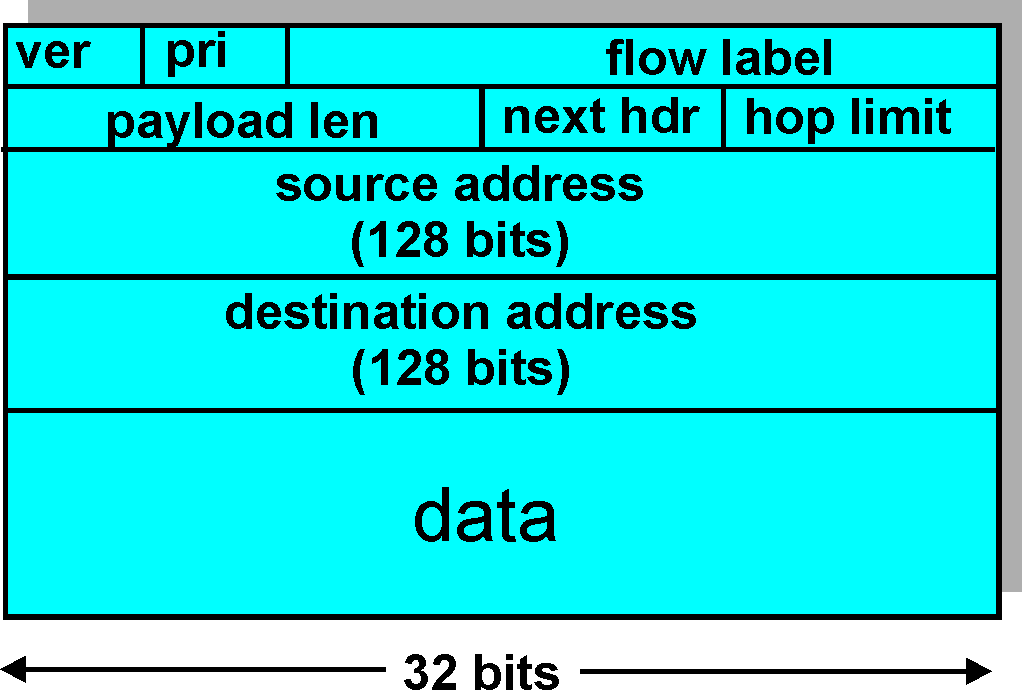 Outras modificações do IPv4
Checksum: foi removido para facilitar o processamento
Options: continuam a ser permitidas mas através de um cabeçalho suplementar indicado pelo “Next Header field” com payloads normalizados
ICMPv6: nova versão de ICMP
Tipos de mensagens adicionais, e.g. “Packet Too Big”
Funções para facilitar a parametrização das máquinas, etc…